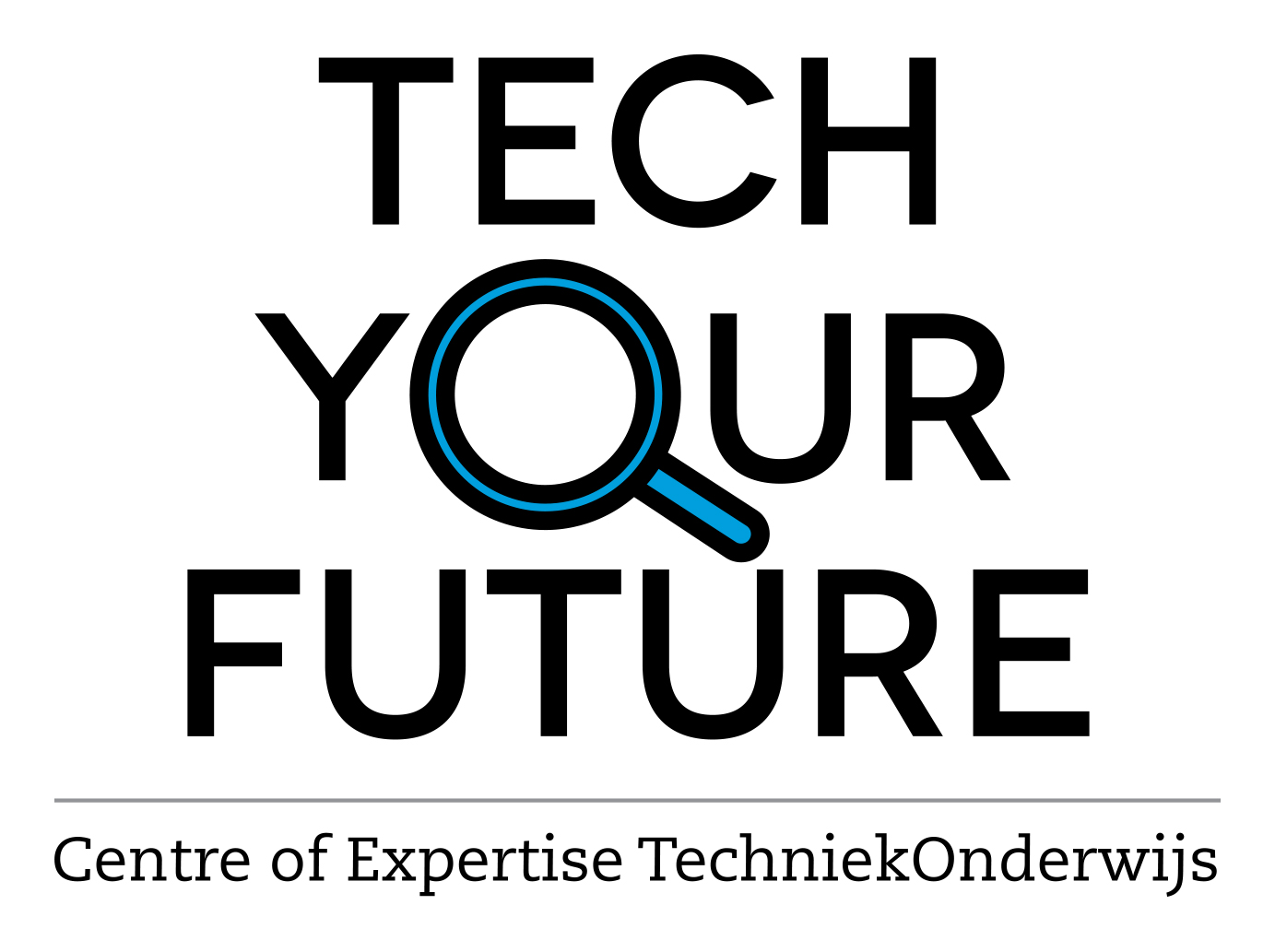 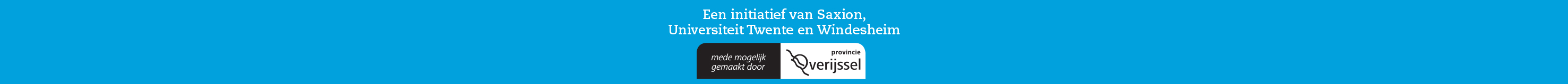 Wetenschap en techniek verbinden met gecijferdheid
Onderzoeskproject met de leerkrachten van groep 1-2 van 9 basisscholen en drie begeleiders vanuit Marnix en Saxion
Opbouw
Kennis maken: vragen verzamelen
Informatieve deel
Achtergrond van onderzoeksproject
Videoclip om een idee te krijgen 
Uitkomsten
Workshopdeel: 
Videoclip bekijken op verdiensten gelet op denkvragen stellen
Betekenis voor praktijk als rekencoördinator
Wetenschappelijke redenen voor het onderzoek
Onderwijsleeromgeving beter benutten via onderwijs in kleine groepen 
Verschillen tussen kinderen gelet op ontluikende gecijferdheid en interesse voor W en T accepteren als een kindkenmerk. 
Leerkrachten weten niet zo goed hoe ze W en T kunnen onderwijzen, en ze zien ook niet het verband met gecijferdheid. 
Speels ontdekkingen kunnen doen en gelegenheid om te oefenen maken het ervaren van W en T verschijnselen beter mogelijk.
Doelstellingen van het project
1 Leraren zijn effectiever: optimale aansluiting tussen aanbod en interesse van de leerlingen bij activiteiten die wetenschap en techniek verbinden met meten en meetkunde 
2 Toename van kennis en vaardigheden bij leerlingen gelet op wetenschap en techniek en getalbegrip
3 Meer duidelijkheid over effectieve manieren waarop handelingsverlegenheid bij leraren kan afnemen
Deelnemers aan het project
Deelnemers scholen regio Deventer:
Deventer: De kleine planeet
Twello: De oase
Bathmen: Dorpsschool
Laren (Gld): De branink
Apeldoorn: Rietendakschool
Deelnemers scholen regio Utrecht:
Utrecht: De blauwe aventurijn
Utrecht: De brug
Nijkerk: Oranje Nassauschool
Barneveld: De fontein
Docent/begeleiders pabo APO Saxion Hogeschool en Marnix Academie Utrecht
Condities
Conditie 1: activiteiten worden aangereikt. Daarnaast didactische vaardigheden bevorderen gelet op het aanbieden en begeleiden van activiteiten die zowel wetenschap en techniek als vaardigheid in meten en meetkunde via tweewekelijkse begeleidingsgesprekken. 
Conditie 2: activiteiten worden aangereikt. Daarnaast didactische vaardigheden bevorderen gelet op het aanbieden en begeleiden van activiteiten via vijf professionele bijeenkomsten. 
Conditie 3: activiteiten worden aangereikt
Conditie 4: geen begeleiding en geen activiteiten
videoclip van water meten
Opbouw
Kennis maken: vragen verzamelen
Informatieve deel
Onderzoeksproject
Achtergrond
Videoclip om een idee te krijgen 
Uitkomsten
Workshopdeel: 
Videoclip bekijken op verdiensten gelet op denkvragen stellen
Betekenis voor praktijk als rekencoördinator
Standaardtaak voormeting
Nameting: plattegrond maken op een onbewoond eiland
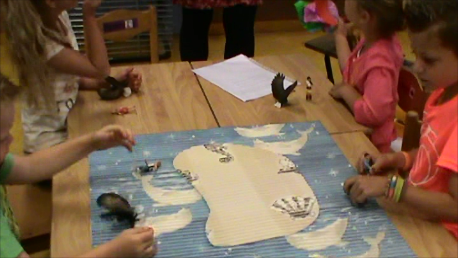 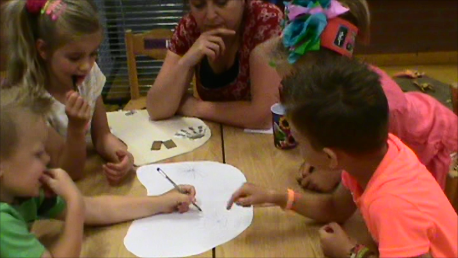 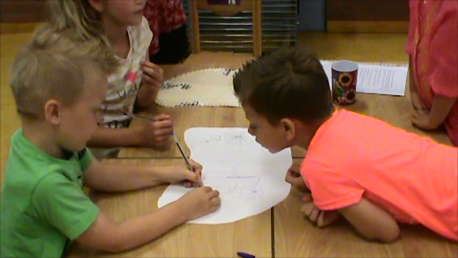 Uitkomsten bij de leerkrachten
Na afloop van de interventie is bij de leerkrachten van de interventiecondities vergeleken met de controleconditie het volgende aangetoond. Ze: 
stellen minder vaak denkvragen die om voorspelling vragen en vaker denkvragen die voorkennis oproepen;
vinden zichzelf efficiënter geworden gelet op W en T.
Specifieke uitkomst gelet op denkvragen stellen
Hypothesen: 
Wat is de aard van de denkvragen? 
Hangt dit samen met de begeleidingsconditie? 
Toetsing: 
de transcripten van de voor- en nameting en van de procesmetingen zijn bekeken gelet op denkvragen en deze zijn gecategoriseerd
Uitkomsten:
er is een opvallende toename van vragen naar voorkennis in experimentele condities vergeleken met controlegroep (vooral conditie 2)
Denkvragen stellen
Uitkomsten bij de leerlingen
De leerlingen van de interventiecondities zijn gemiddeld meer vooruit gegaan gelet op
rekenvaardigheid
motivatie: minder taakvermijdend gedrag
kennis van Meten en wegen
Uitkomsten van de Citotoets rekenen
Van der Aalsvoort, Slot en Van Keulen (2014)Instrument Meten en Wegen
Meten
Wegen
Uitkomsten: Meten en Wegen
Doelstellingen van het project zijn bereikt
1 Leraren slagen er beter in om met kinderen  activiteiten te doen die wetenschap en techniek verbinden met meten en meetkunde: met kleine onderwijsgroepen werken lukt ze. 
2 Kennis en vaardigheden bij leerlingen zijn toegenomen gelet op meten en wegen en getalbegrip.
3 Er is meer duidelijkheid over effectieve manieren waarop handelingsverlegenheid bij leraren kan afnemen: elk interventietype werkt.
Conclusies
De leerkrachten zijn zonder uitzondering enthousiaster geworden in het bevorderen van W en T. Soms waren ze verrast over het animo van de kinderen bij dergelijke taken bij in hun ogen saaie activiteiten. 
De deelnemende leerkrachten zijn allemaal in het nieuwe schooljaar weer met de activiteiten bezig.
De leerkrachten kregen meer vertrouwen in hun professionele kennis over W en T.
Discussie: bijdrage van de drie condities
Overwegingen: 
Effect van persoonlijke begeleiding en professionele bijeenkomsten ontloopt elkaar weinig met uitzondering van aard van denkvragen. 
Professionele bijeenkomsten vragen meer tijdsinvestering dan is ingezet. Eigenlijk moeten de leerkrachten al bekend zijn met elkaars onderwijsstijl. Vervolgens kunnen ze sneller effectief de videobeelden bespreken en elkaar suggesties geven.
Beter geïnformeerd zijn over Meten en meetkunde als manier om W en T te bevorderen, en pas daarna de activiteiten uitvoeren.
DAT instrument maakt gesprek over W en T opvattingen mogelijk.
Opbouw
Kennis maken: vragen verzamelen
Informatieve deel
Achtergrond van onderzoeksproject
Videoclip om een idee te krijgen 
Uitkomsten
Workshopdeel: 
Videoclip bekijken op verdiensten gelet op denkvragen stellen
Betekenis voor praktijk als rekencoördinator
Denkvragen: achtergrond
Furtak, E.M., Seidel, T., Iverson, H., & Briggs, D.C.(2012). Experimental and Quasi-Experimental Studies of Inquiry-Based Science Teaching: A Meta-Analysis. Review of Educational Research, 82(3), 300-329. 
Begripsvorming bij W en T voltrekt zich via vragen, proberen, toetsen en concluderen via drie categorieën: 
Categorie 1: laten komen tot voorspelling en deze laten toetsen (empirische cyclus als wetenschappelijke methode) 
Categorie 2: aansluiten bij voorkennis (concepten en begrippen benutten die het kind al heeft)
Categorie 3: sociale processen bevorderen (bespreken van ideeën via waaromvragen en tot conclusies komen)
Kolom1: voorspellen; kolom 2: voorkennis;kolom 3: waaromvragen
Kolom1: voorspellen; kolom 2: voorkennis;kolom 3: waaromvragen
Kolom1: voorspellen; kolom 2: voorkennis;kolom 3: waaromvragen
Kolom1: voorspellen; kolom 2: voorkennis;kolom 3: waaromvragen
Toepassing denkvragen
Uit onderzoek blijkt dat gelegenheid tot handelen alleen, niet voldoende is: een kind leert niet vanzelf conclusies trekken
Spelen is een manier om te handelen gedreven door eigen nieuwsgierigheid: nieuwsgierigheid uitlokken via vragen kan daar aan bijdragen
De vragen veronderstellen timing: 
laten komen tot voorspelling en deze laten toetsen als je iets nog niet hebt kunnen verkennen (voelen, bewegen, kijken wat een ander kind ermee doet) 
aansluiten bij voorkennis is belangrijk maar door nadruk op praten en daarmee vraag-antwoord cyclus kan ook tot afgeleid raken leiden als je op elkaar moet wachten
sociale processen bevorderen komt niet vanzelf tot stand; in kleine onderwijsgroep werken vergt ervaringstijd en veel positieve bemoediging
Opbouw
Kennis maken: vragen verzamelen
Informatieve deel
Achtergrond van onderzoeksproject
Videoclip om een idee te krijgen 
Uitkomsten
Workshopdeel: 
Videoclip bekijken op verdiensten gelet op denkvragen stellen
Betekenis voor praktijk als rekencoördinator